Министерство образования и науки РДГосударственное бюджетное профессиональное образовательное учреждение РД «Технический колледж»
Реализация пилотного проекта  
«Бережливый колледж»
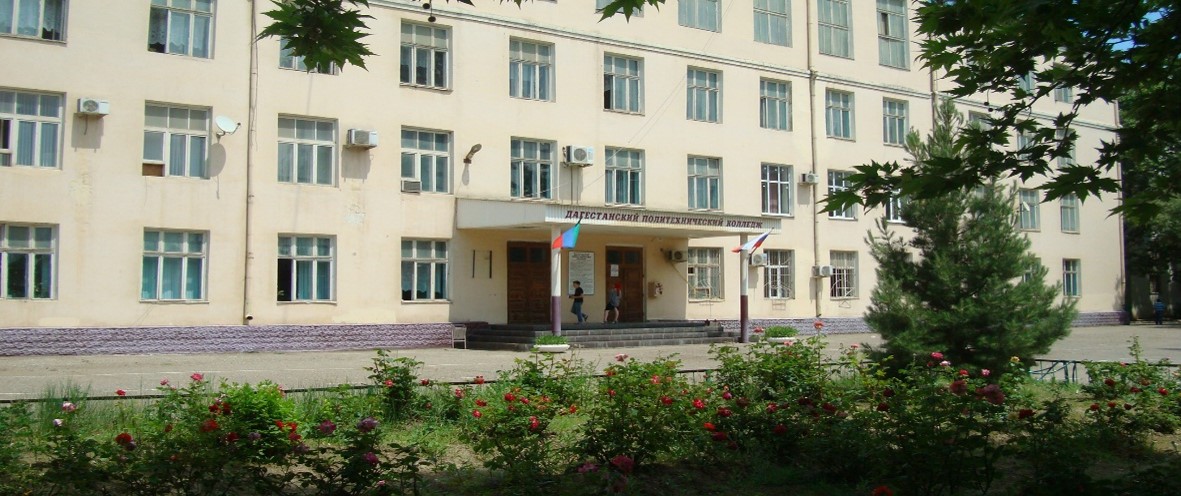 ФИЛОСОФИЯ БЕРЕЖЛИВОГО ПРОИЗВОДСТВА
- предусматривает постоянное совершенствование рабочих процессов 
- снижение потерь времени и ресурсов
- непрерывный поиск путей оптимизации и устранения потерь
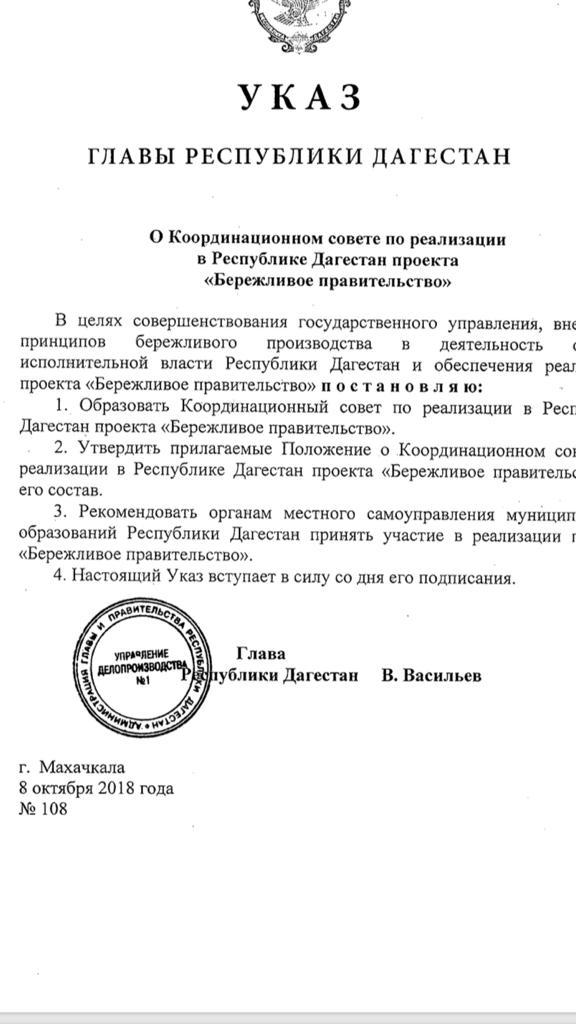 Миссия Колледжа
подготовка высококвалифицированных специалистов и рабочих кадров в соответствии с современными стандартами и передовыми технологиями для удовлетворения текущих и перспективных требований рынка труда Республики Дагестан, воспитание гармонично развитой и социально-ответственной личности на основе духовно-нравственных ценностей народов Российской Федерации, исторических и национально-культурных традиций
Основные задачи проекта «Бережливый колледж»
-  Инициирование, координация, организационно-методическое и информационное сопровождение улучшения производственных процессов в структурных подразделениях Колледжа.
- Организация аттестации структурных подразделений Колледжа на соответствие принципам Бережливого производства.
- Организация и проведение непрерывного обучения сотрудников Колледжа принципам, методам, инструментам Бережливого производства.
Основные задачи проекта «Бережливый колледж»
- Обеспечение взаимодействия и сотрудничества Колледжа с организациями и учреждениями по вопросам развития Бережливого производства.
- Развитие взаимодействия Колледжа с базами практики и потенциальными работодателями в целях продвижения методов и инструментов Бережливого производства.
- Популяризация принципов и методов бережливого производства среди студентов и сотрудников Колледжа.
Основные задачи проекта «Бережливый колледж»
- Непрерывное улучшение качества учебно-методического и материально-технического обеспечения образовательного процесса.
- Освоение современных технологий обучения.
- Совершенствование системы управления на основе современных методов менеджмента организации.
- Совершенствование системы материального и финансового обеспечения, а также социальной защищенности учащихся и сотрудников.
Заседание проектного офиса
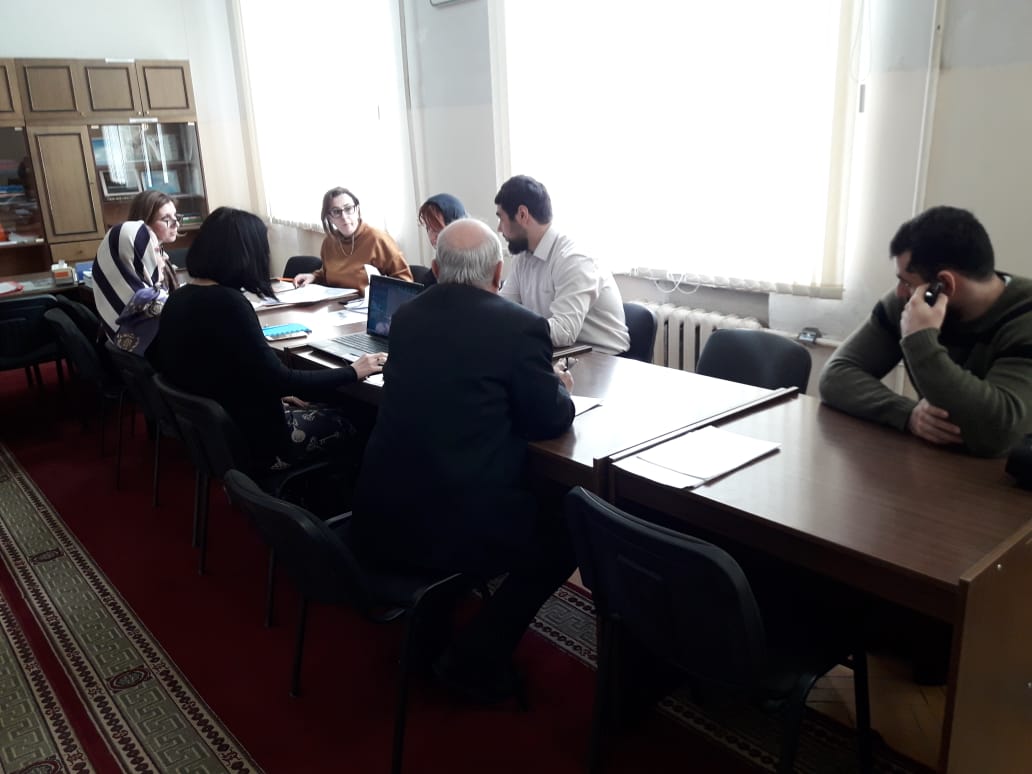 Заседание проектного офиса
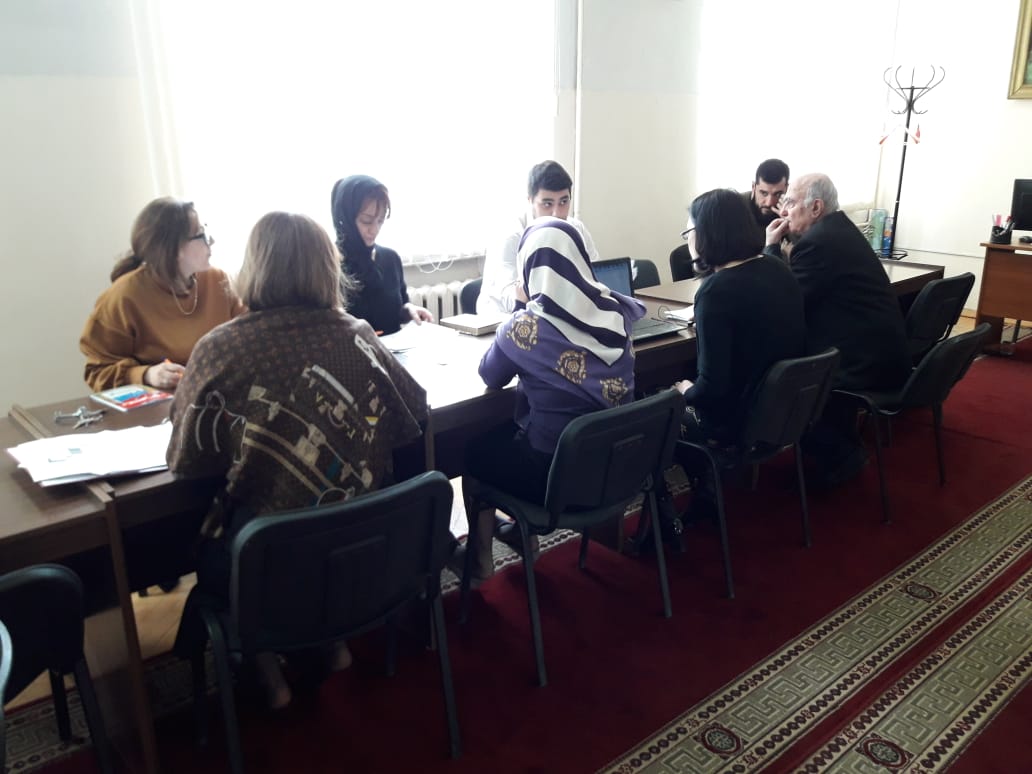 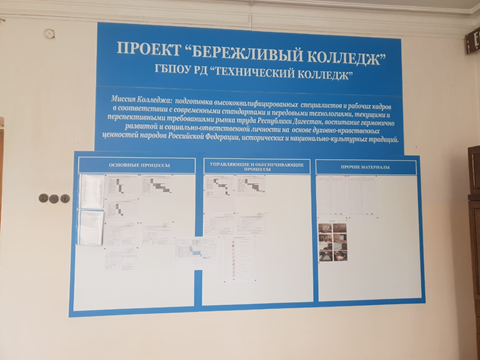 Состав проектного офиса:
1. Рахманова М.М., и.о. директора колледжа (руководитель проектного офиса);
2 Исакова У.Б., заведующая юридическо-технологическим отделением (администратор проектного офиса);
3. Ахмедова Ф.Р., заместитель директора по учебно-методической работе (ответственный за улучшение процессов);
4. Мутаилова П.Г., заместитель директора по воспитательной работе (ответственный за улучшение процессов);
5. Инусов С.М., заместитель директора по хозяйственной части (ответственный за улучшение процессов);
6. Демиров А.Д., заместитель директора по административно-правовым вопросам (ответственный за стандартизацию процессов);
7. Раджабова Д.А., помощник директора (ответственный за улучшение процессов);
8. Гаджиев Б.И., руководитель центра по трудоустройству и СМК (ответственный за стандартизацию процессов);
9. Кужева А.З., методист колледжа (ответственный за визуализацию);
10. Багинов О.М., преподаватель отделения программирования (ответственный за визуализацию);
11. Азизов М.Н., преподаватель отделения программирования (ответственный за информирование и информатизацию процессов
«ДОРОЖНАЯ КАРТА» ПРОЕКТА «БЕРЕЖЛИВЫЙ КОЛЛЕДЖ» ПОДПРОЕКТ «ОПТИМИЗАЦИЯ СИСТЕМЫ НАВИГАЦИИ НА ТЕРРИТОРИИ КОЛЛЕДЖА»
ПОДПРОЕКТ «ОПТИМИЗАЦИЯ СИСТЕМЫ НАВИГАЦИИ НА ТЕРРИТОРИИ КОЛЛЕДЖА»
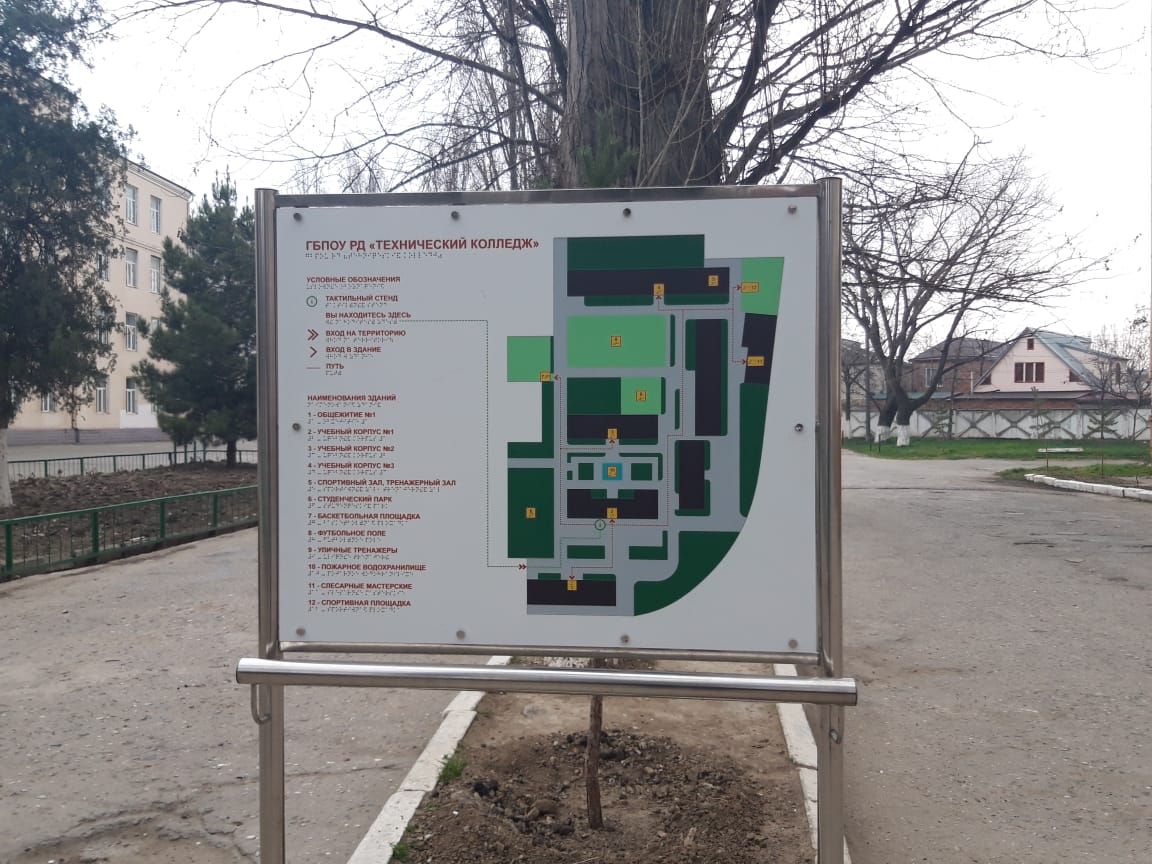 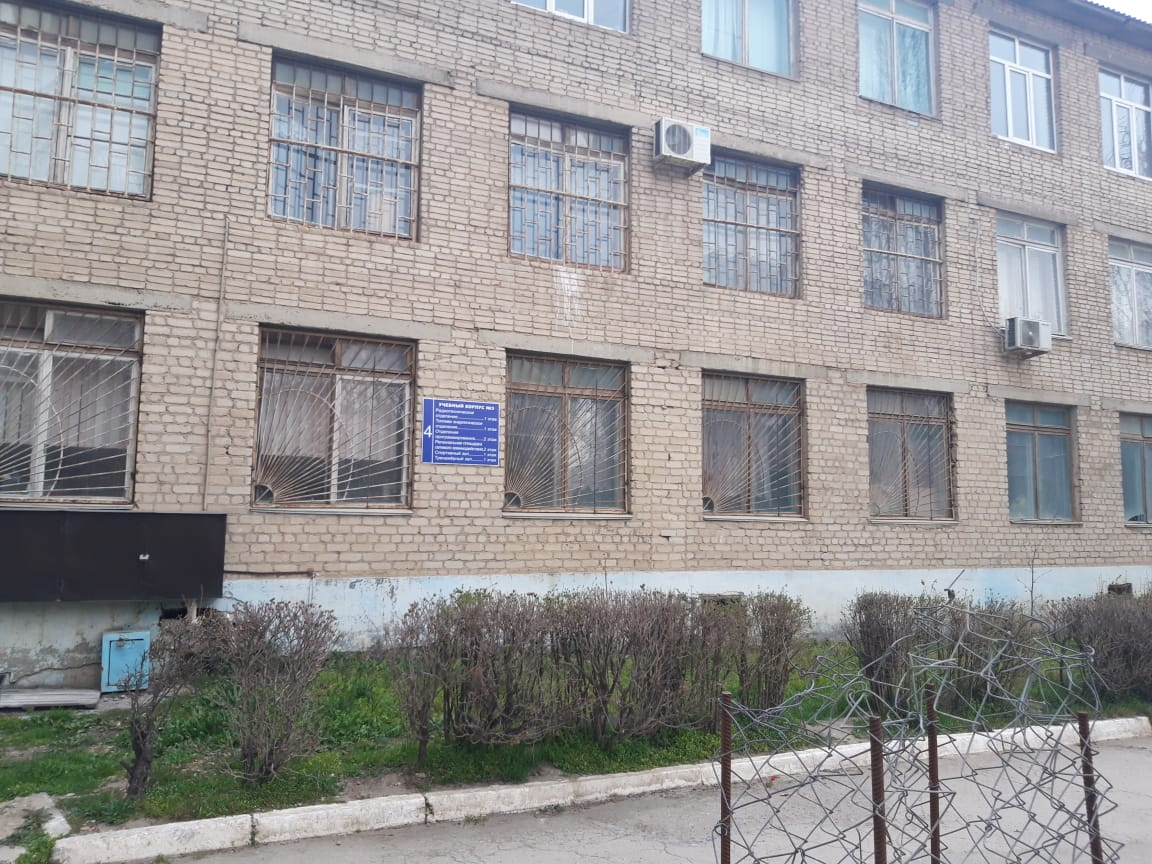 ПОДПРОЕКТ «ОПТИМИЗАЦИЯ СИСТЕМЫ НАВИГАЦИИ НА ТЕРРИТОРИИ КОЛЛЕДЖА
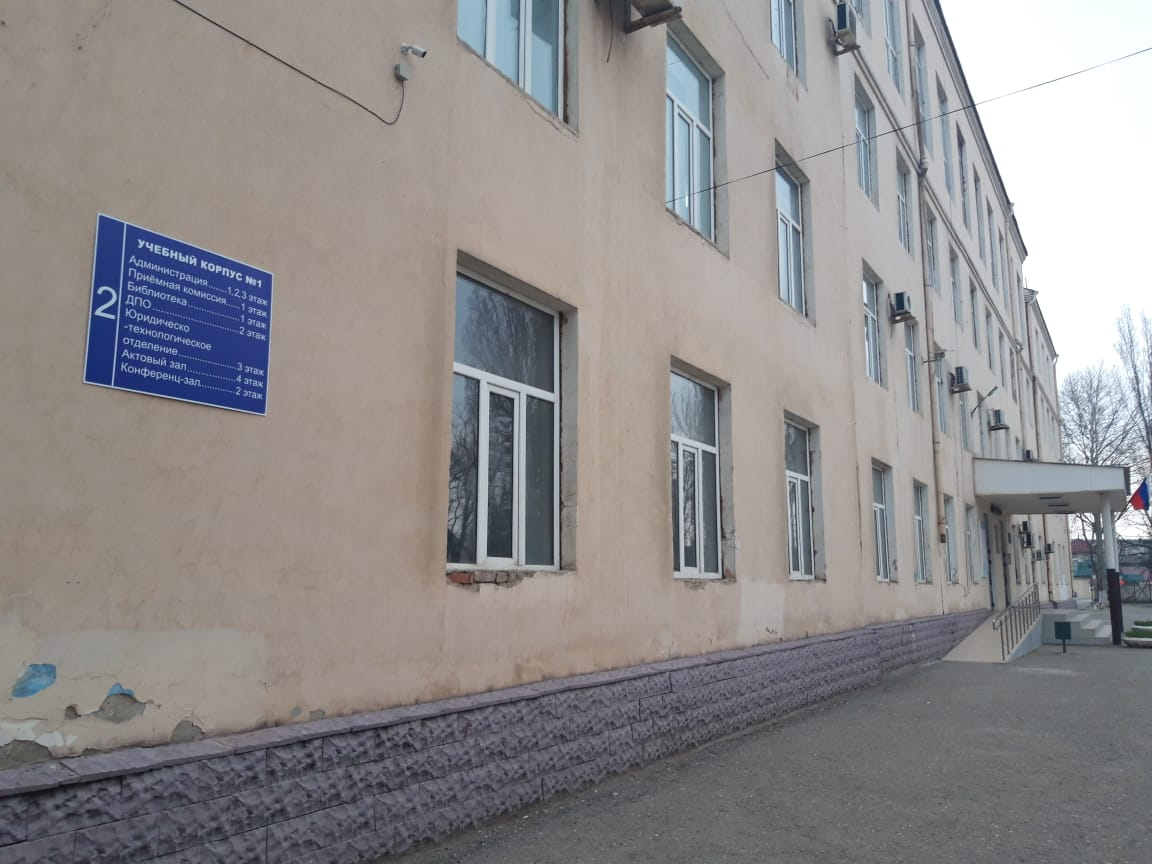 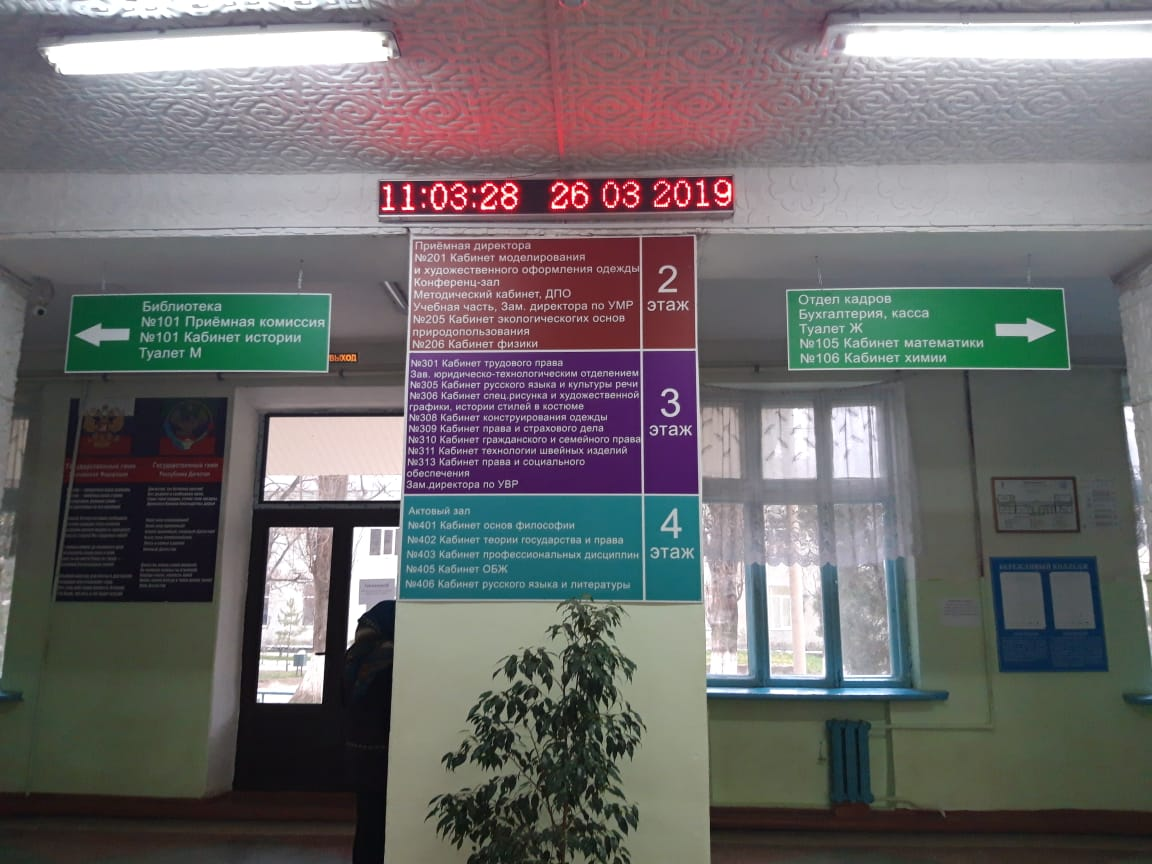 ПОДПРОЕКТ «ОПТИМИЗАЦИЯ ЗАТРАТ НА ПОТРЕБЛЕНИЕ ЭНЕРГЕТИЧЕСКИХ И ДРУГИХ КОММУНАЛЬНЫХ  РЕСУРСОВ В РЕЗУЛЬТАТЕ РЕАЛИЗАЦИИ РЕСУРСОСБЕРЕГАЮЩИХ МЕРОПРИЯТИЙ
ПОДПРОЕКТ «ОПТИМИЗАЦИЯ ПРОЦЕССА ПОДАЧИ ДОКУМЕНТОВ ДЛЯ ПОСТУПЛЕНИЯ НА ОБУЧЕНИЕ ПО ПРОГРАММАМ ДОПОЛНИТЕЛЬНОГО ПРОФЕССИОНАЛЬНОГО ОБРАЗОВАНИЯ И ПЕРЕВОДА ИЗ ДРУГИХ ОБРАЗОВАТЕЛЬНЫХ УЧРЕЖДЕНИЙ»
ПОДПРОЕКТ «ОПТИМИЗАЦИЯ ДОКУМЕНТООБОРОТА КОЛЛЕДЖА НА ОСНОВЕ СТАНДАРТИЗАЦИИ УЧЕБНОЙ И УПРАВЛЕНЧЕСКОЙ ДОКУМЕНТАЦИИ»
ПОДПРОЕКТ «ОПТИМИЗАЦИЯ ИНФОРМАЦИОННО-ОБРАЗОВАТЕЛЬНОЙ СРЕДЫ НА ОСНОВЕ ИСПОЛЬЗОВАНИЯ ЭЛЕКТРОННОГО ОБУЧЕНИЯ, ДИСТАНЦИОННЫХ ОБРАЗОВАТЕЛЬНЫХ ТЕХНОЛОГИЙ»
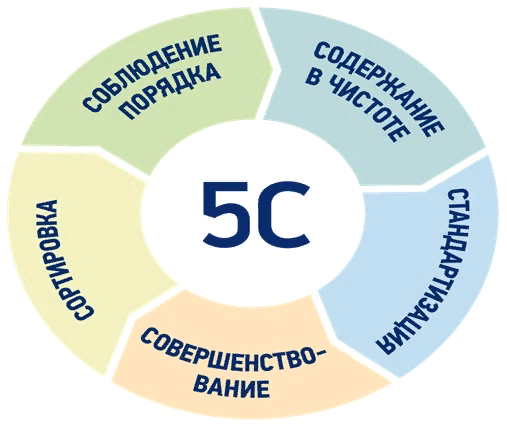 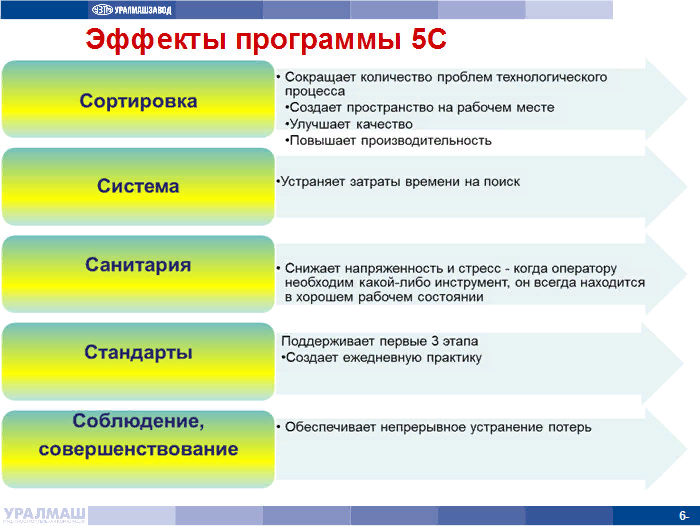 Методический кабинетДО
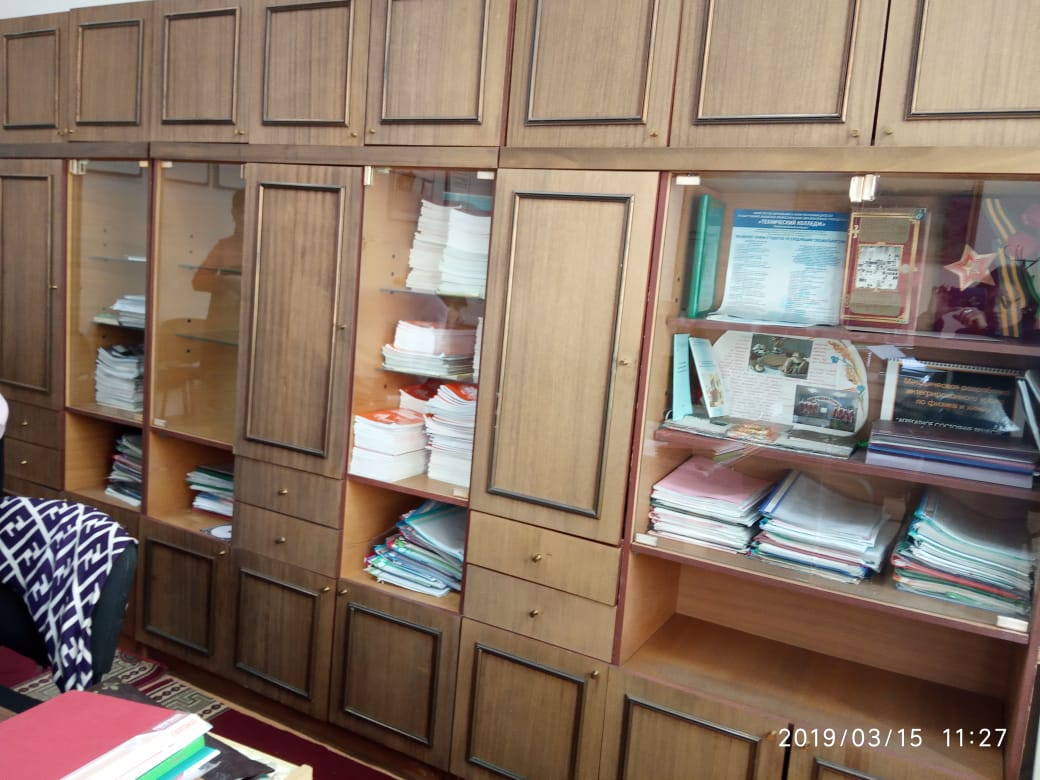 Методический кабинетДО
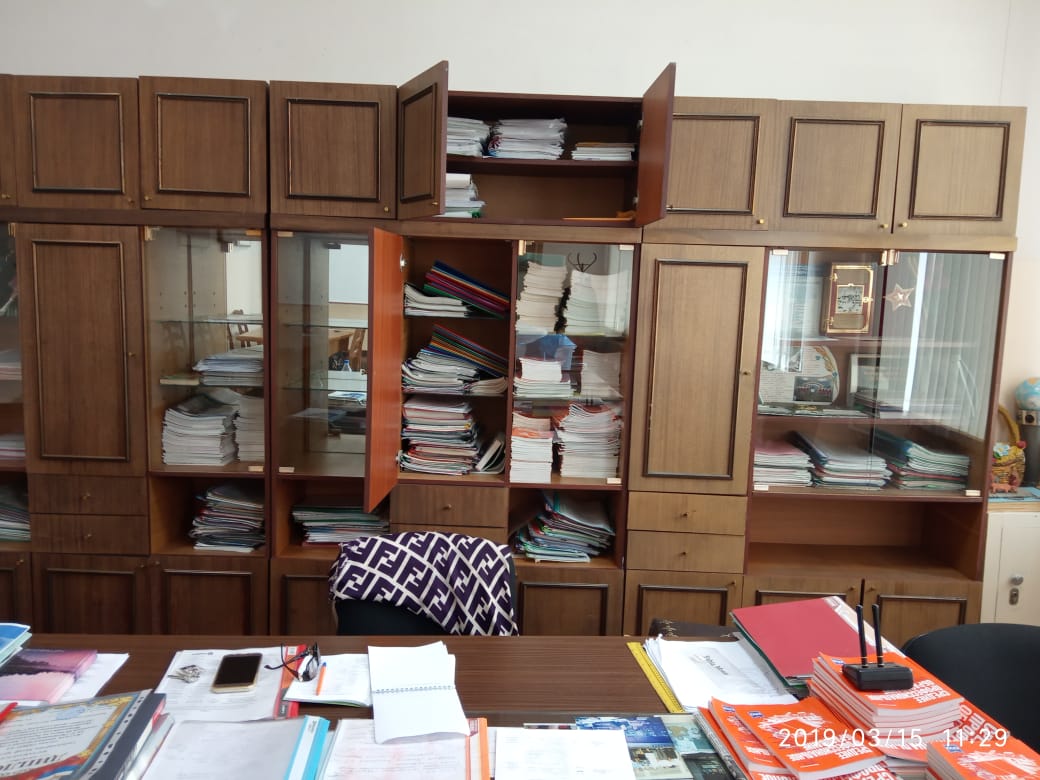 Методический кабинетПОСЛЕ
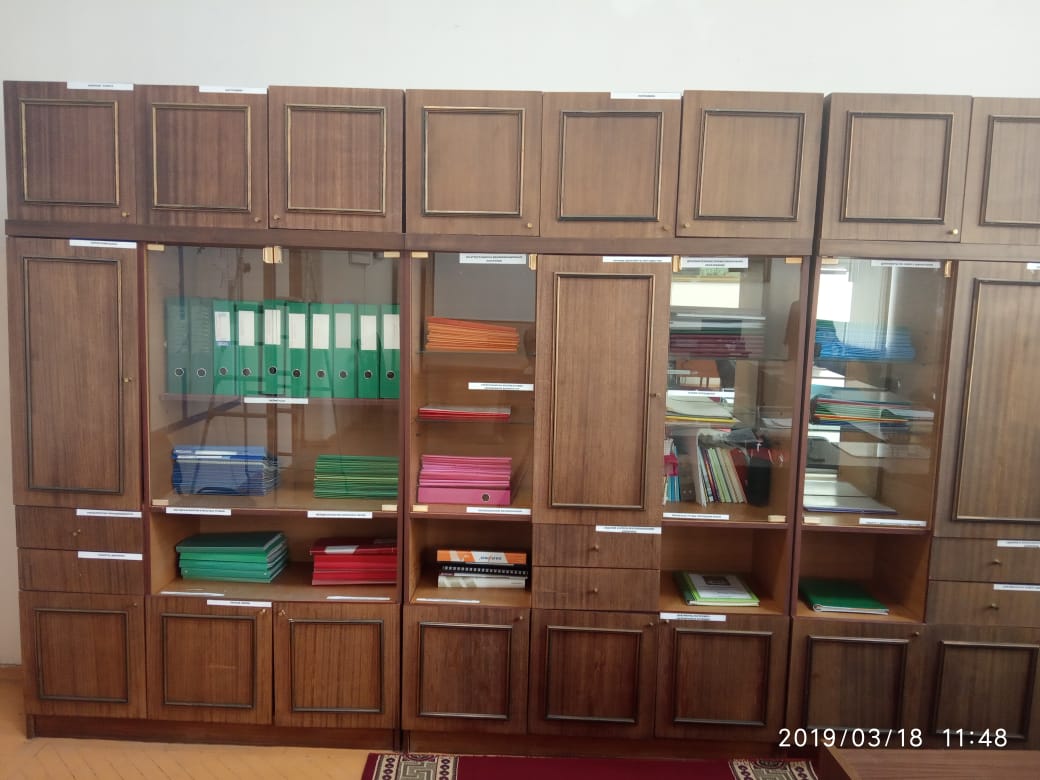 Методический кабинетПОСЛЕ
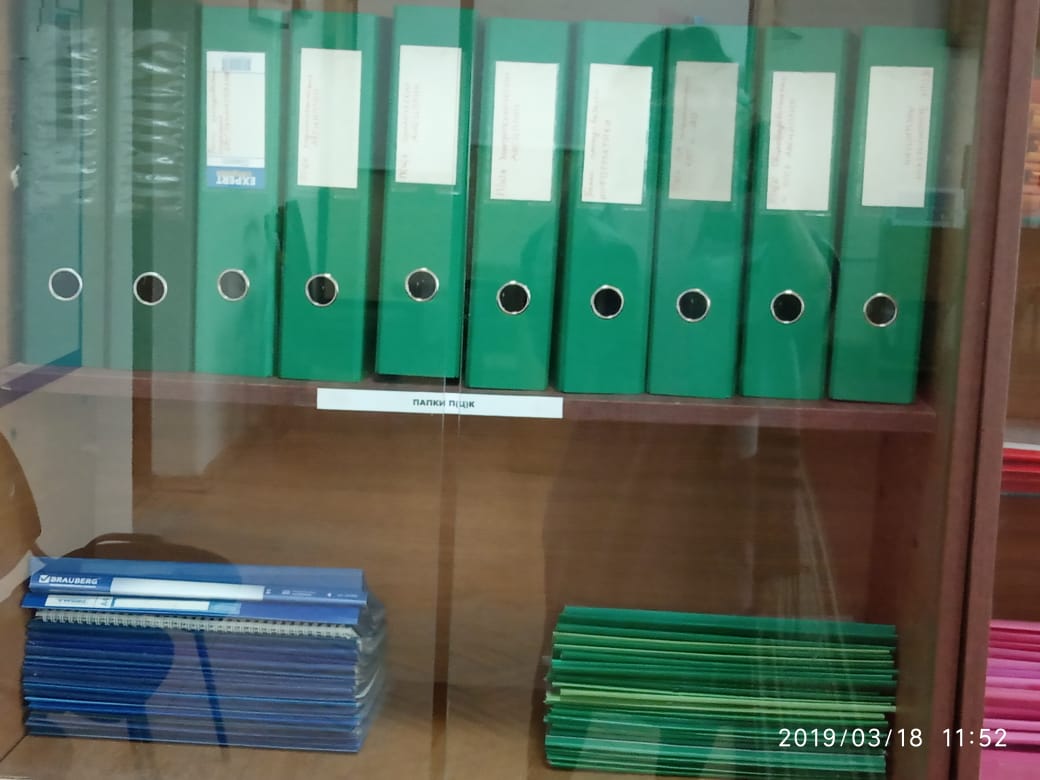 ДО                          ПОСЛЕ
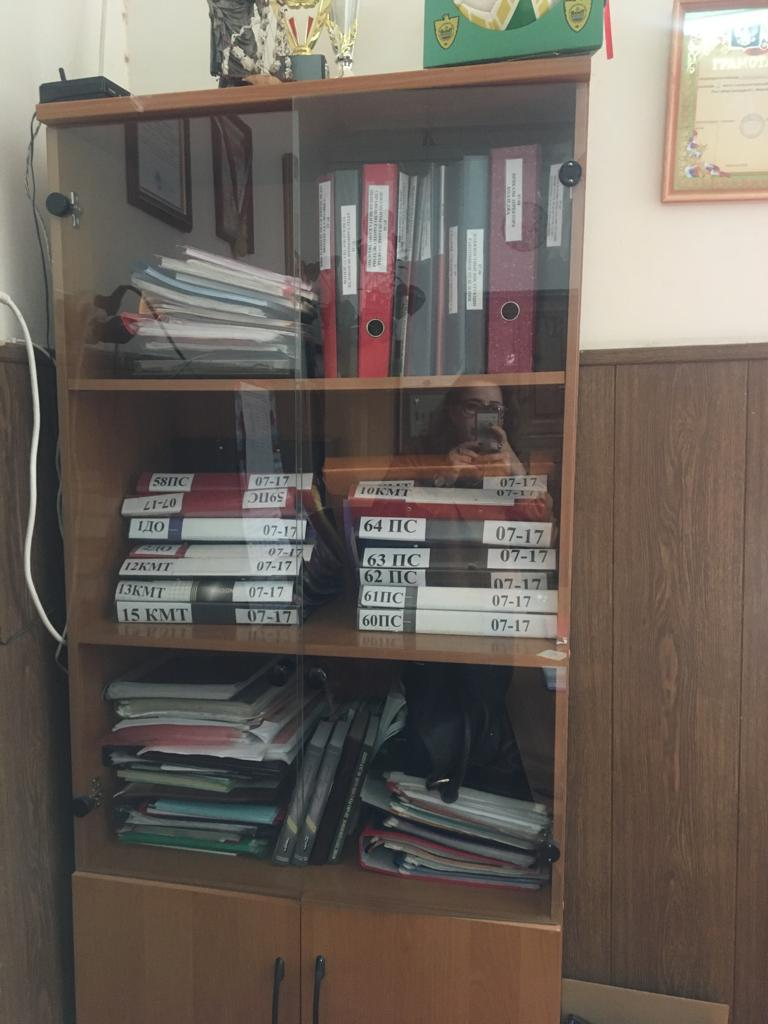 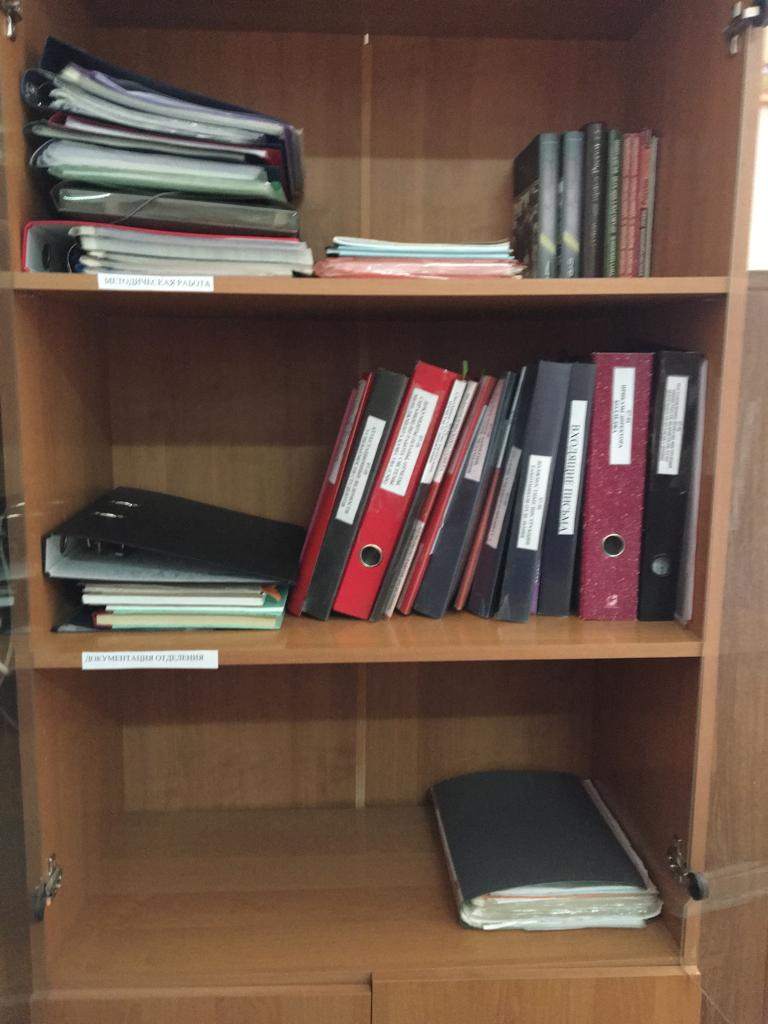 БИБЛИОТЕКАДО                          ПОСЛЕ
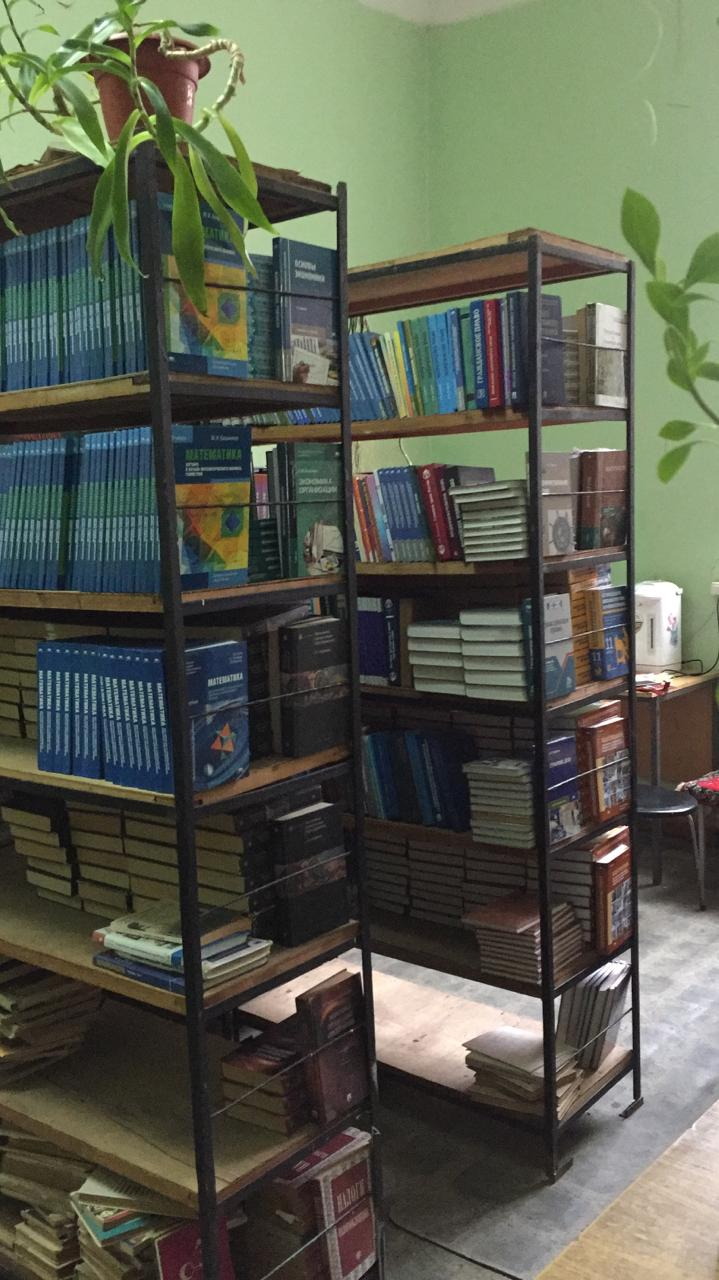 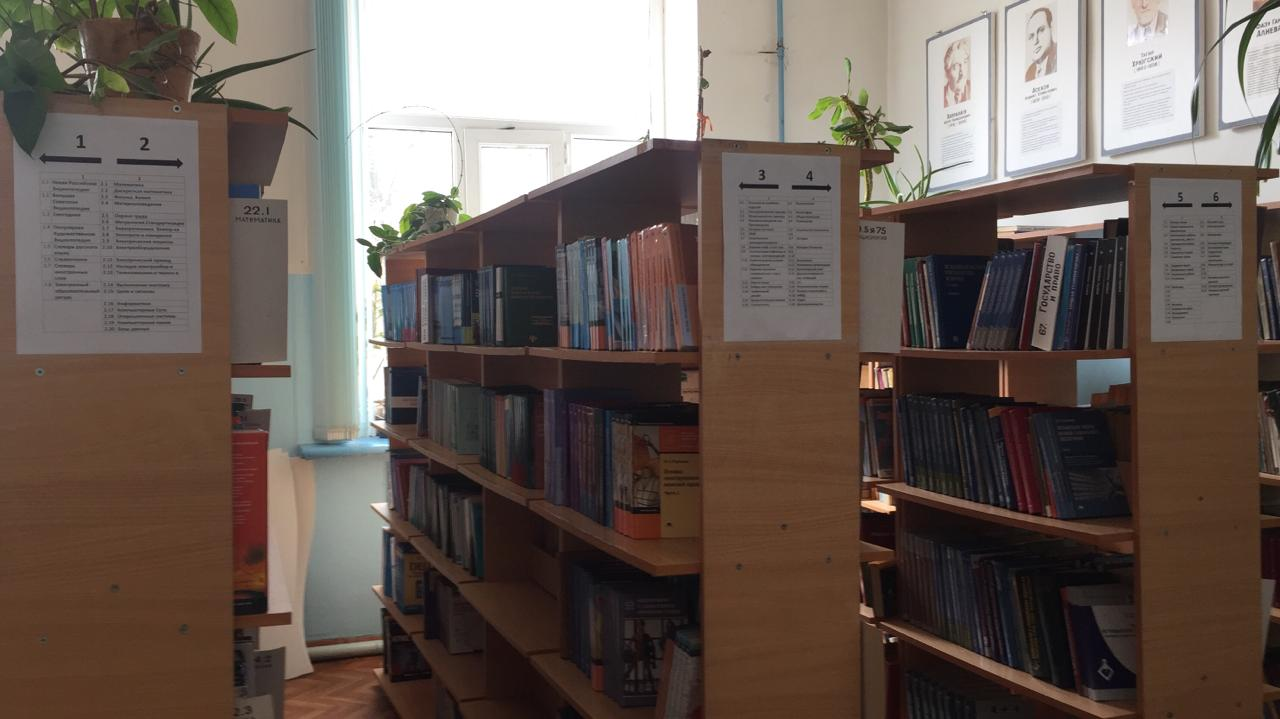 БИБЛИОТЕКАДО                          ПОСЛЕ
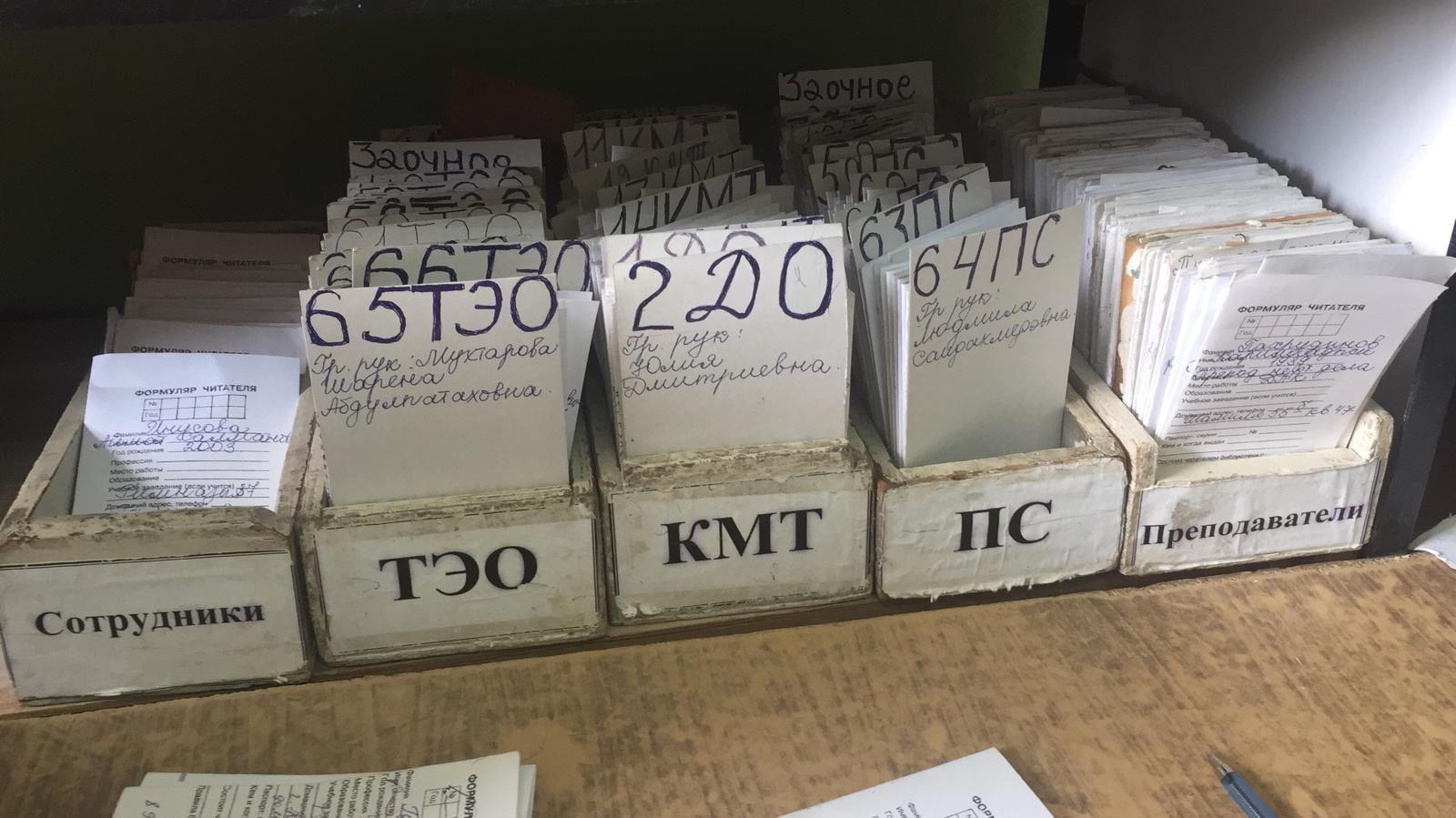 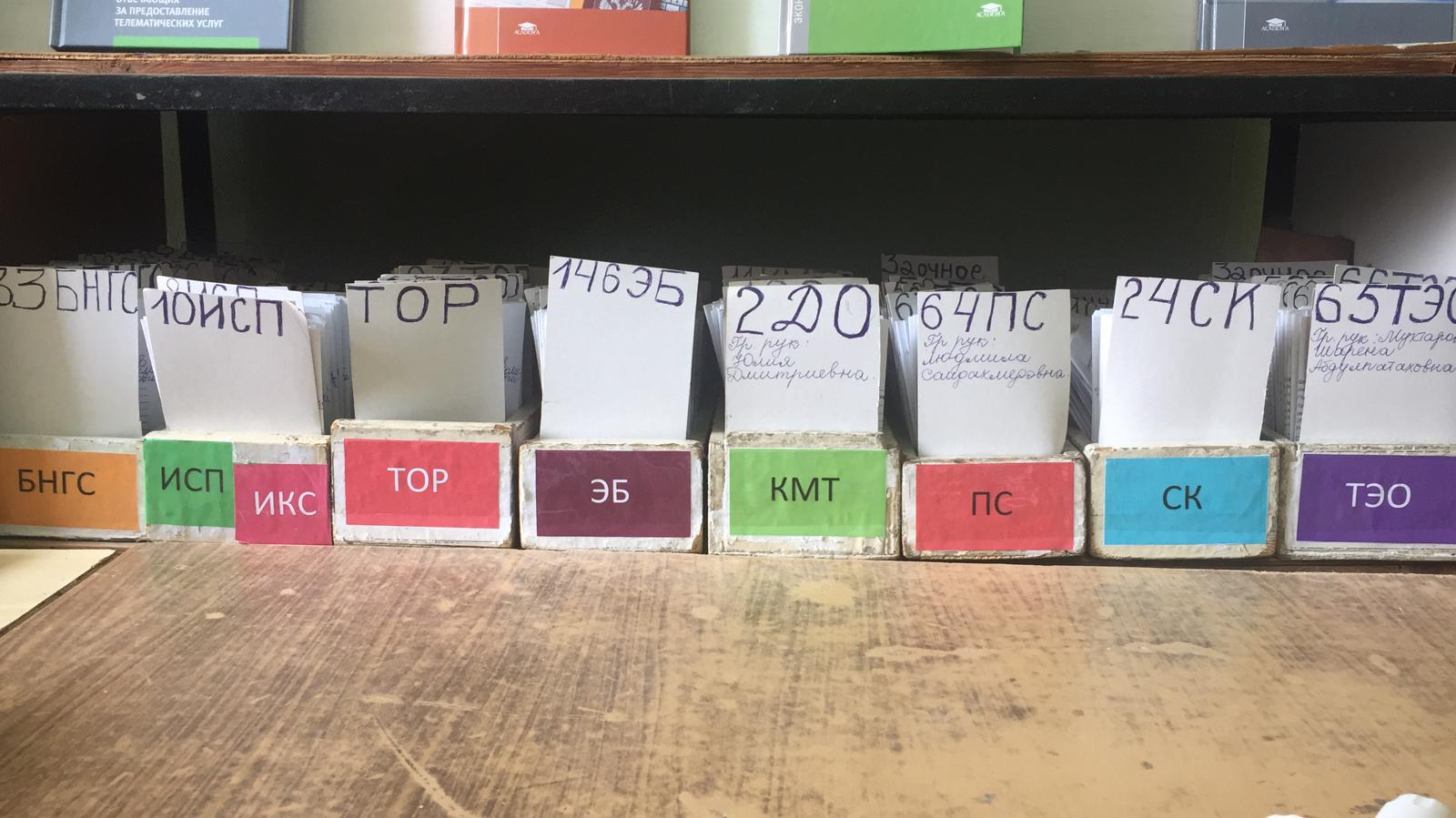